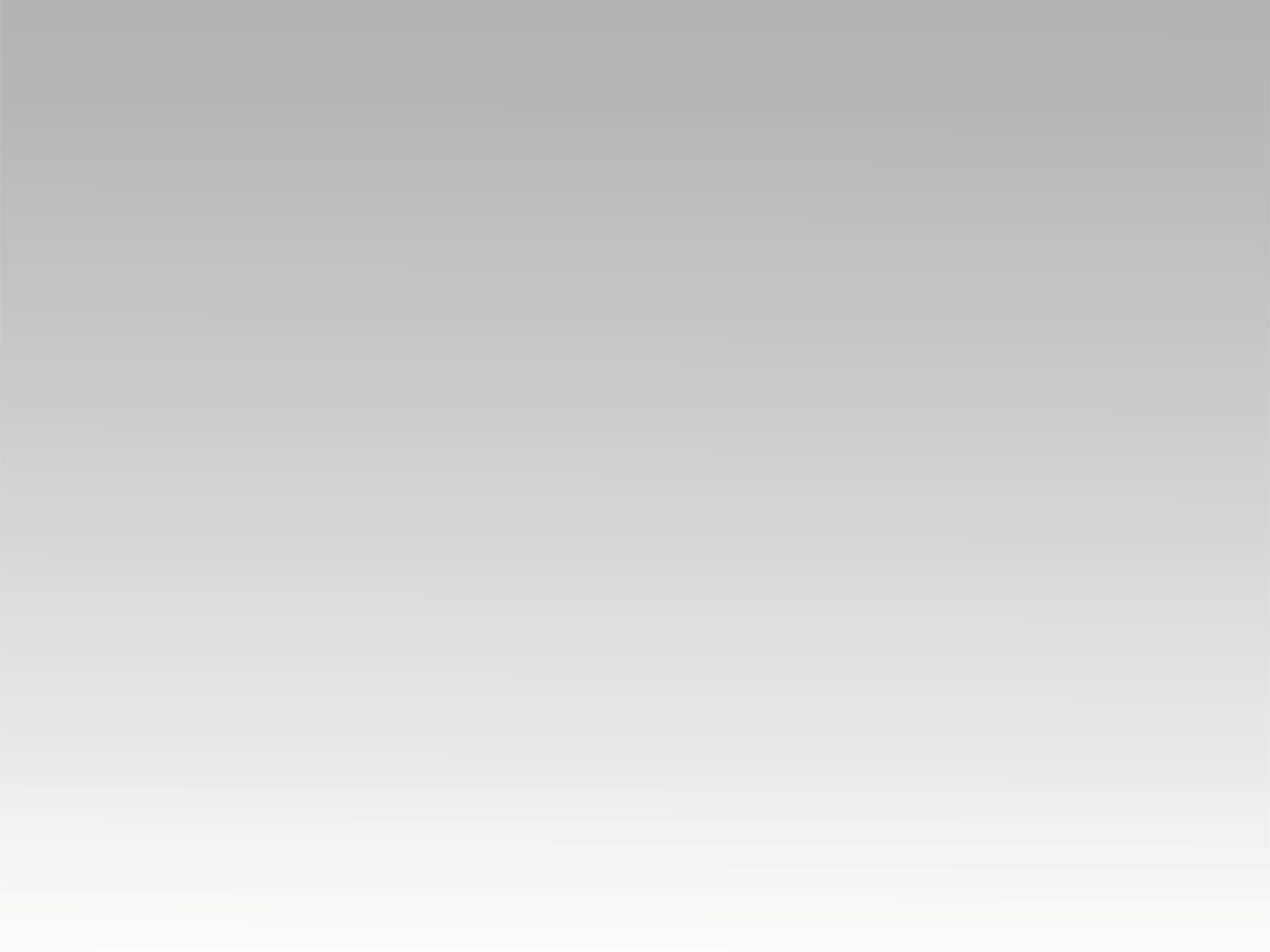 تـرنيــمة
الكل يعلي هتافة
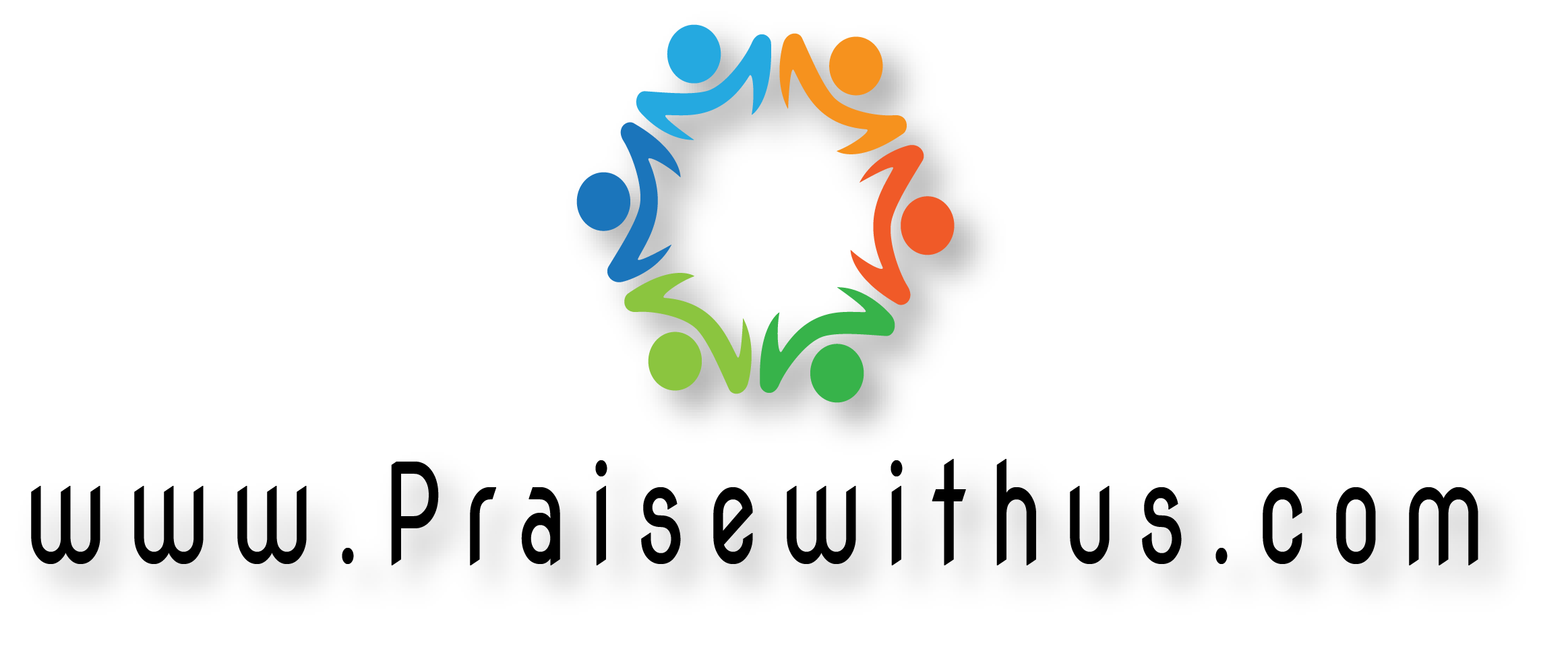 1- 
الكل يعلي هتافه ويسجد لمليكنا
وقلب الشعب يخافه ده إلهنا وسيدنا
دي كنيسة واحدة فداها وحفظها وخلاها
في وسط الغربة منارة والمجد لإلهنا
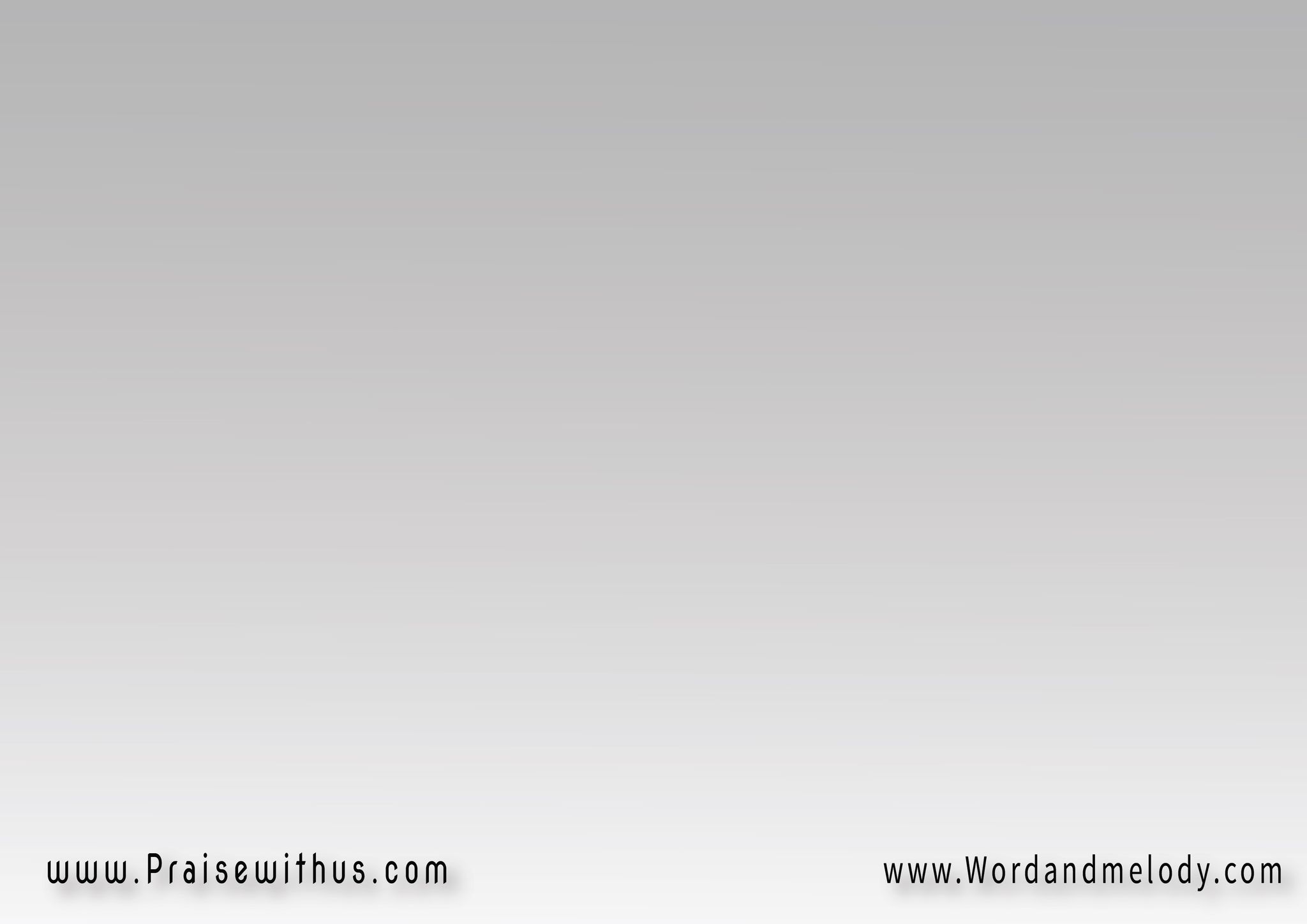 2- 
 زينة الكنيسة عبادة تتقدس بسجودها
وتكرم اسم مسيحها اللي مات علشانها
دي كنيسة رافعة الراية والدم عليها حماية
وصليب رب الأرباب والموت هو حياتها
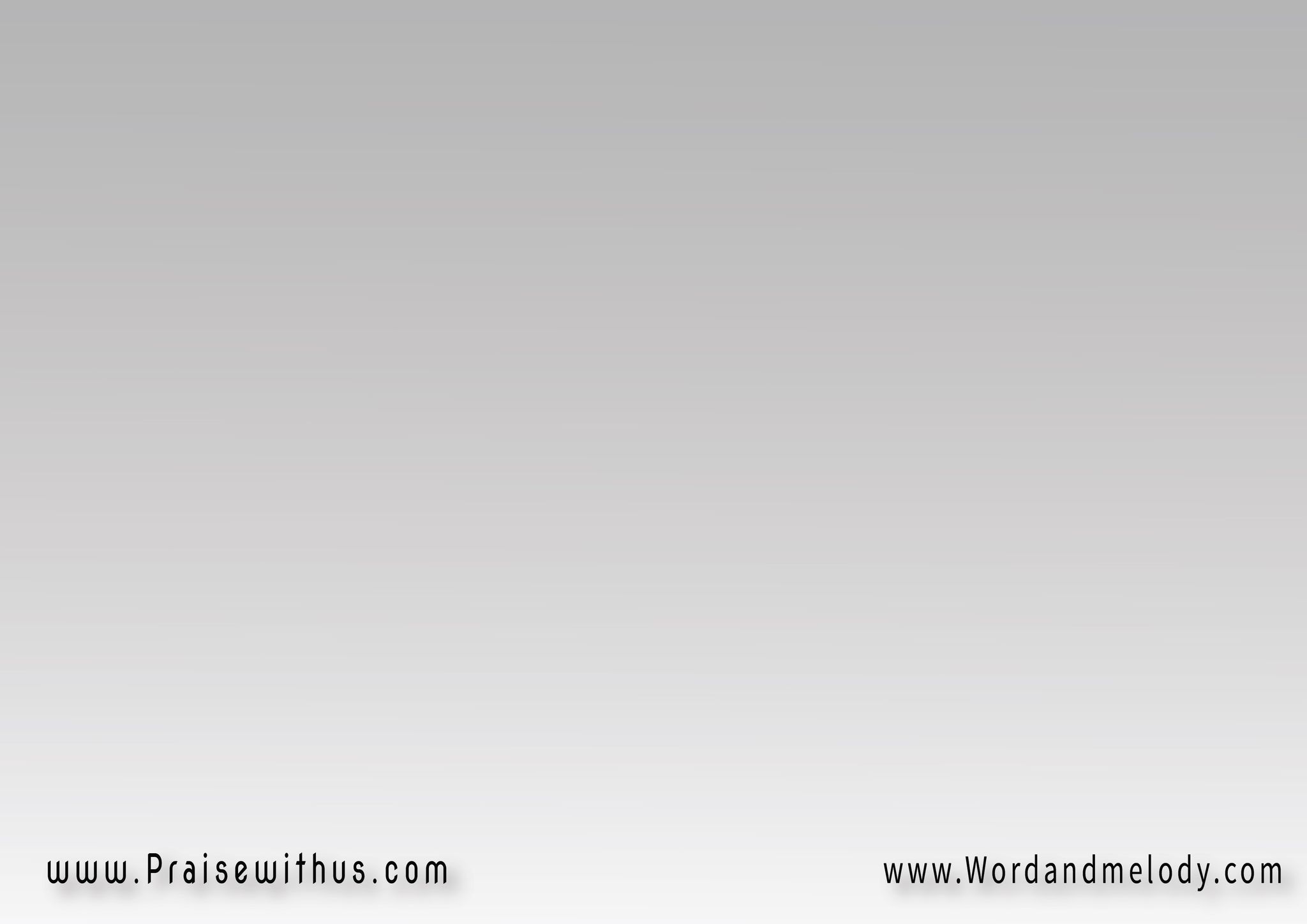 3- 
 كنيسة رسولية بإلهها فرحانة
فرح الرب قوتها وهاتفضل سهرانة
فيها النعمة بتكفي والمطروح مشفي
شايفة إلهها في عرشه بتصلي يا أبانا
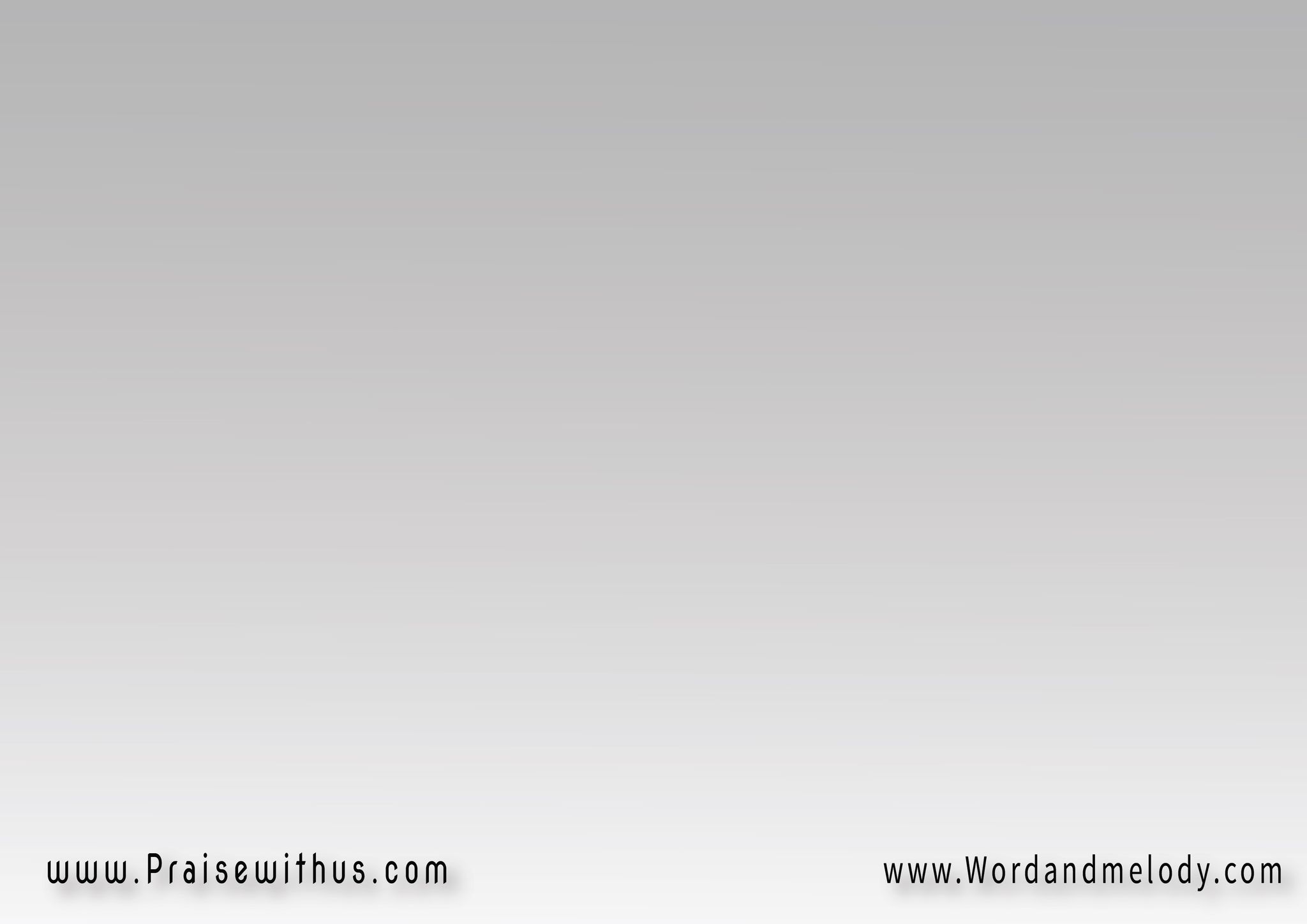 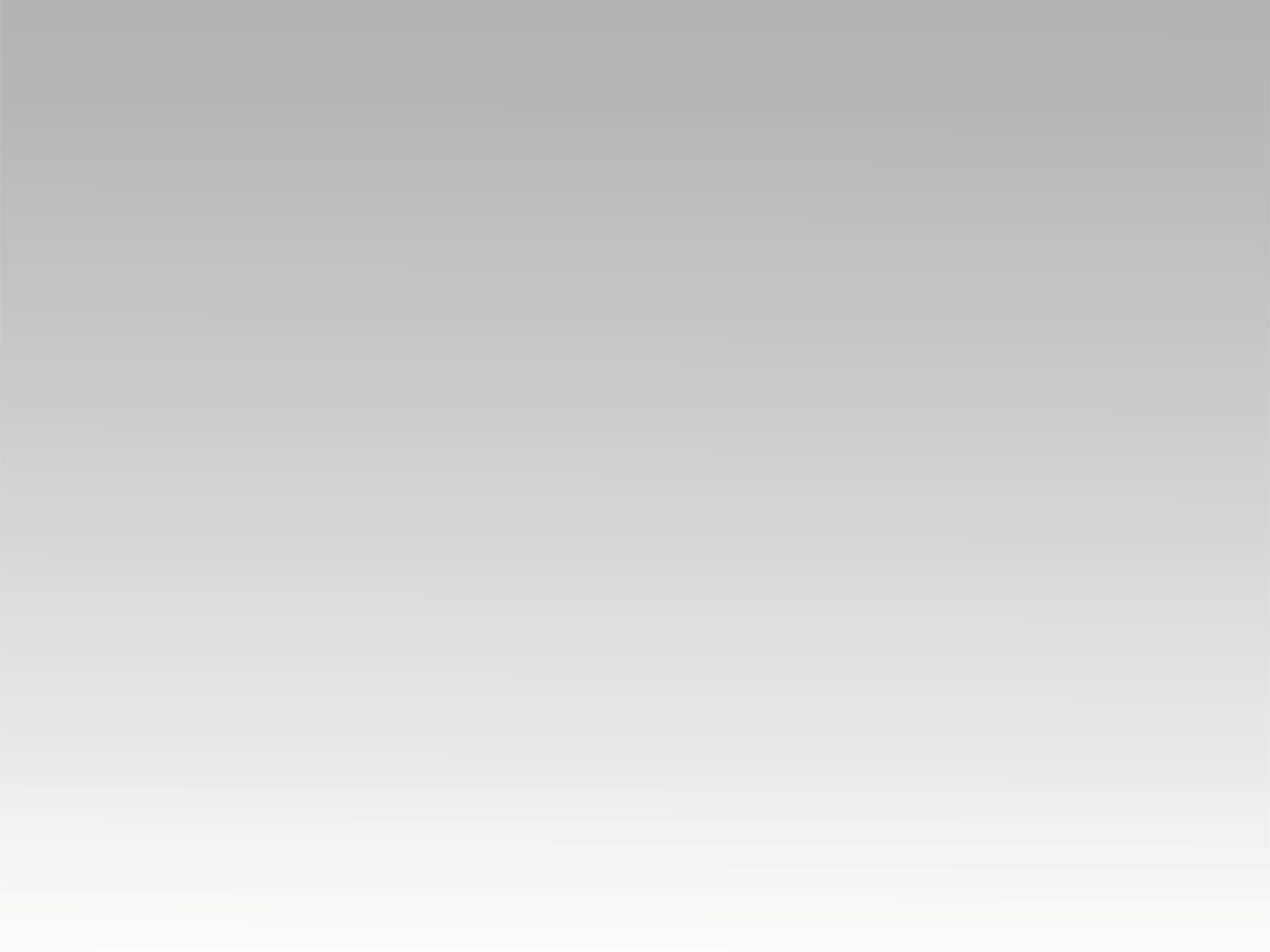 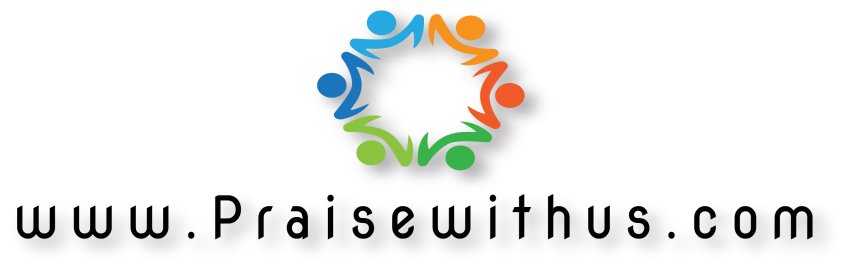